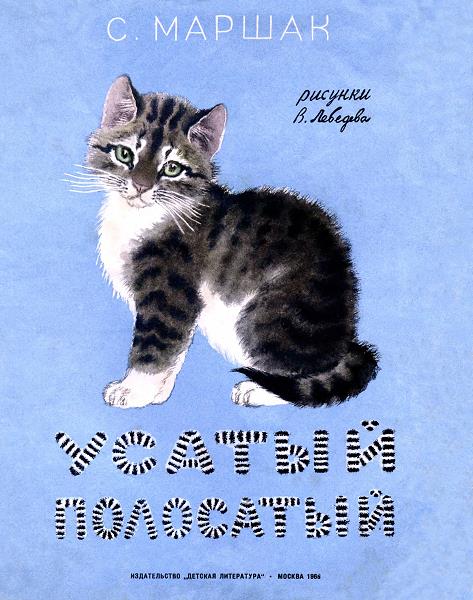 Идеей своего проекта мы обязаны              книге замечательного поэта                                   Самуила Яковлевича Маршака                  «Усатый – полосатый».
Именно после её прочтения возникли вопросы:                                                         Глупый или умный был котенок?                    Что вообще мы знаем о кошках?
И как выяснилось, что практически ничего – многие интересные  факты об этих домашних любимцах оказались открытием даже для взрослых.
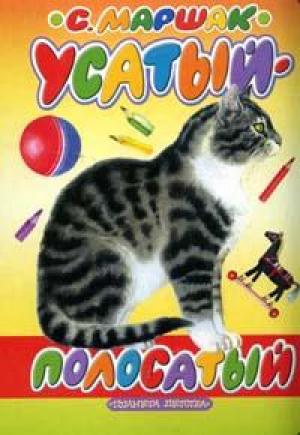 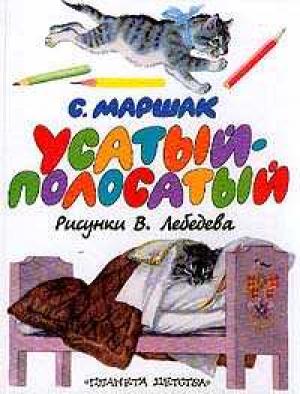 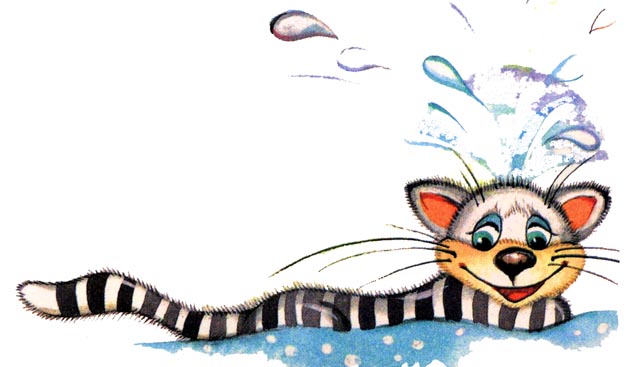 Проект«Усатый – полосатый»
Ознакомление детей с домашним животным – кошкой
Автор проекта: воспитатель младшей  группы МДОУ  д/с №4 г Заполярный  Дроздова Елена Александровна

Участники проекта: воспитатели, дети  и родители младшей  группы ДОУ №4; педагоги ДОУ №4
 
Тип проекта: краткосрочный
 
Сроки реализации: с   01.12.2008 
                                                  по 16.12. 2008
Цель проекта: обобщить и расширить знания детей о домашнем животном– кошке
Задачи:
Создавать  условия для формирования у детей познавательного интереса
Приобщать родителей и детей к совместному творчеству
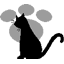 Работа с детьми
Чтение литературы
Утренние гимнастики
Просмотр мультфильмов
Виды деятельности
Игры
Занятия
Слушание песен
Наблюдения
Работа  с  родителями
Экскурсия на Выставку кошек
Открытие мини-музея «Кошкин дом»
Выставка семейных творческих работ «Кошки не похожи на людей»
Создание библиотеки, подбор иллюстраций
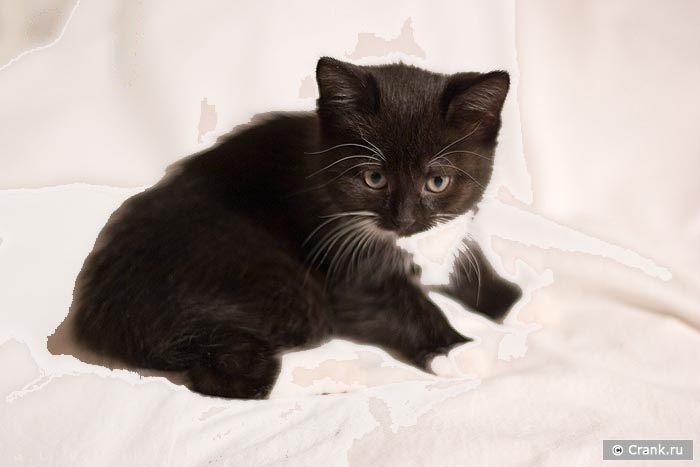 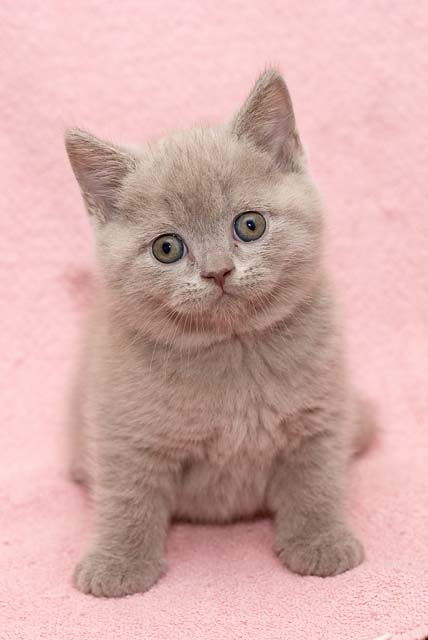 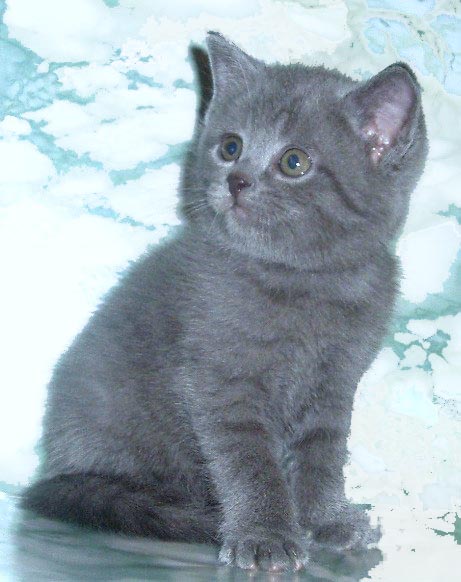 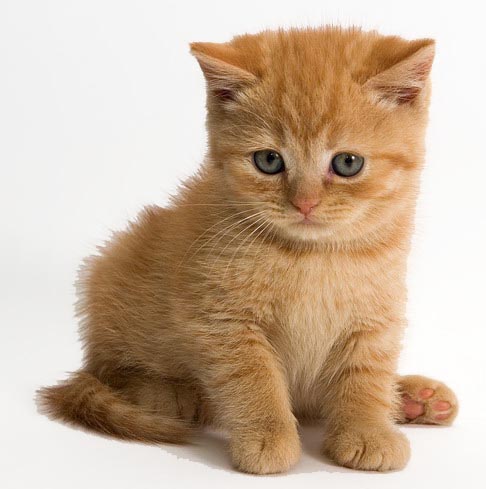 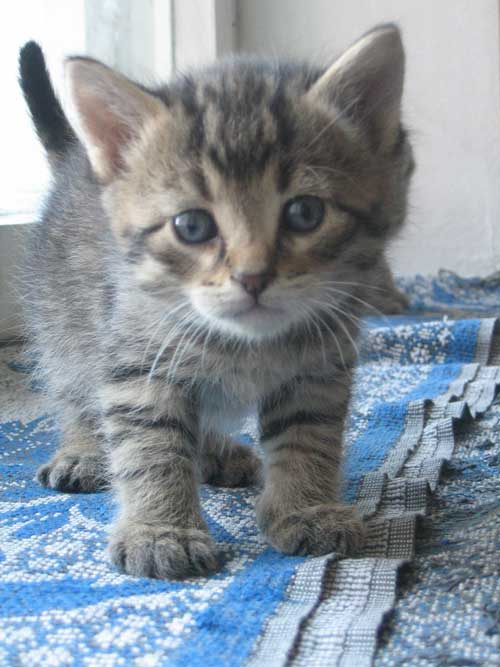 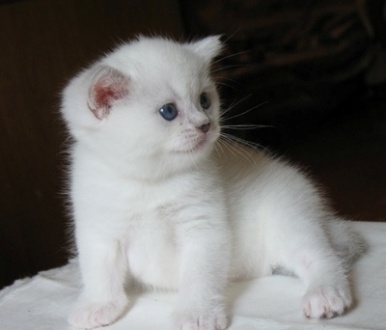 Проект
Подготовительный этап проекта
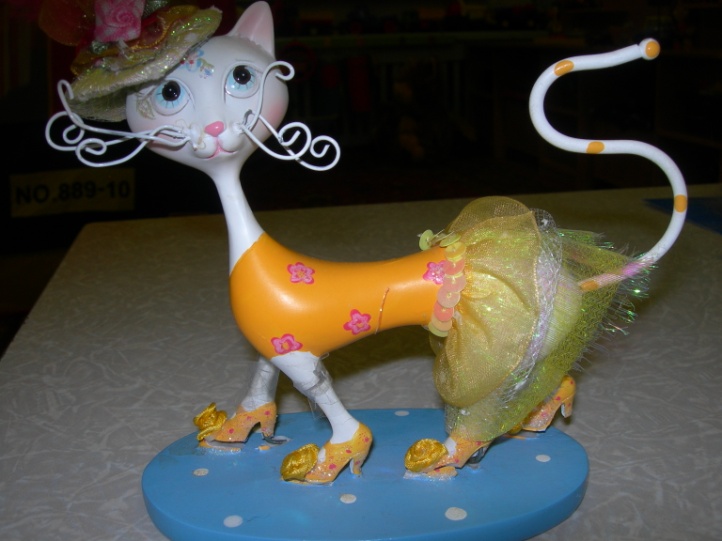 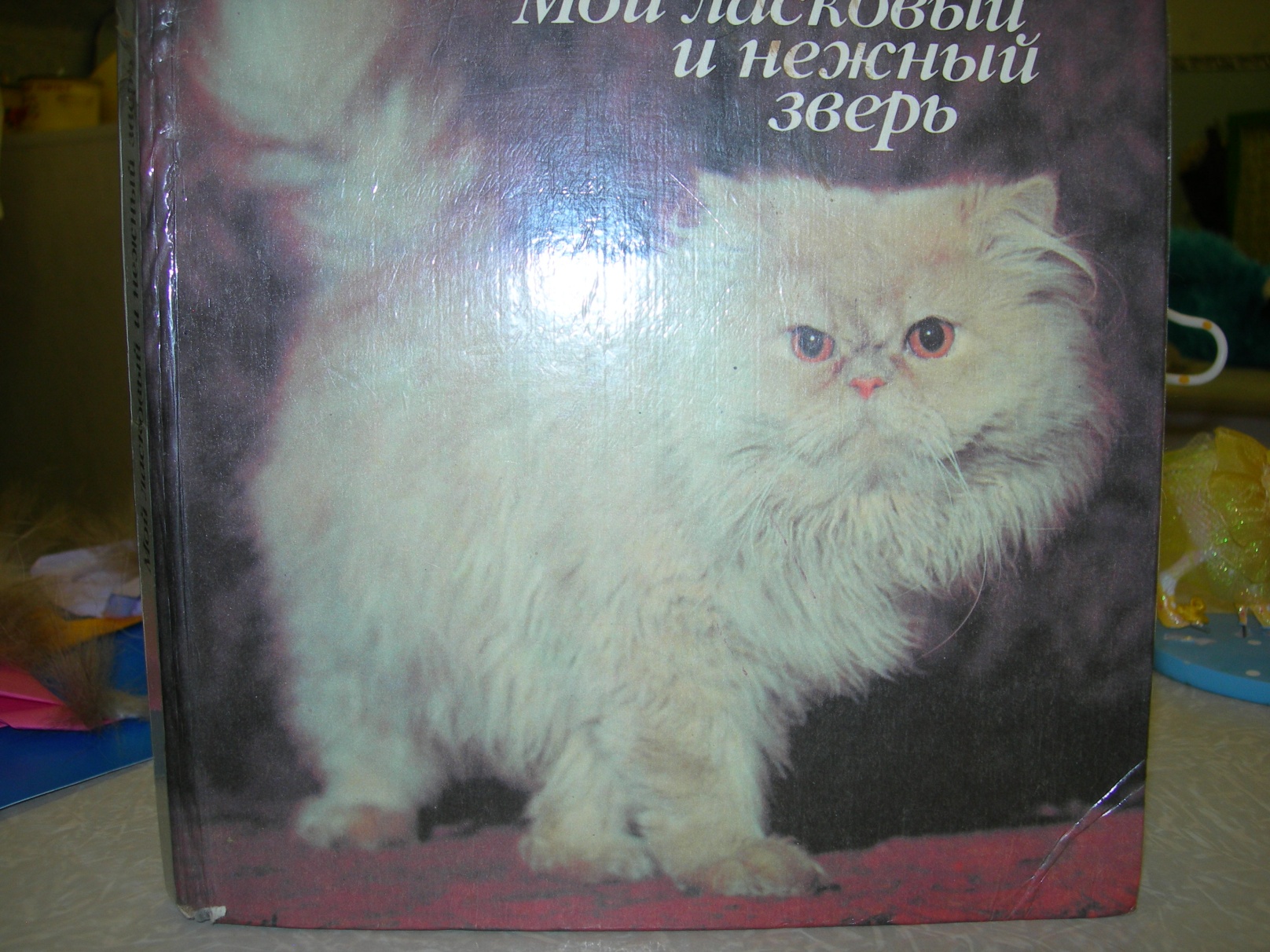 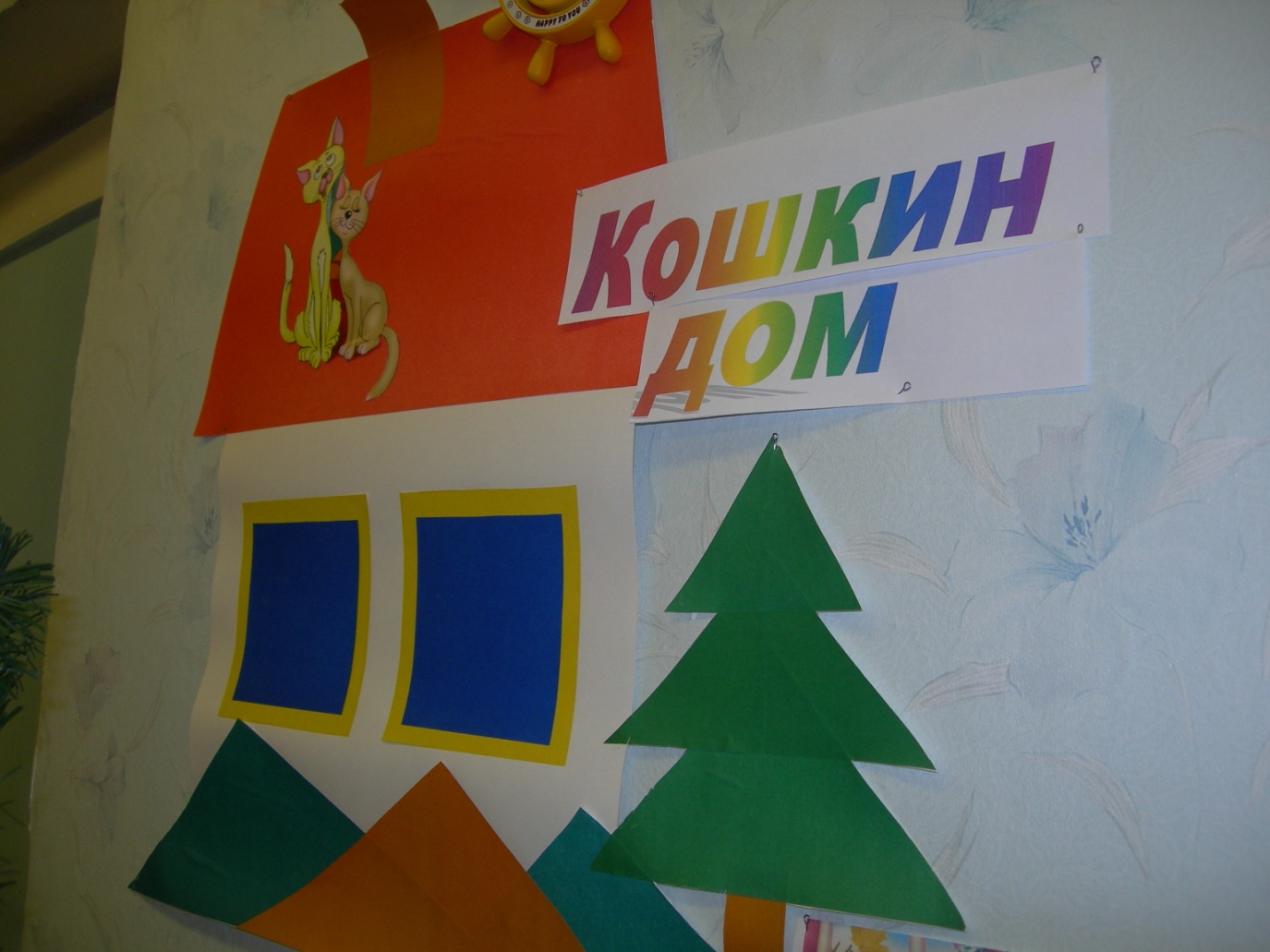 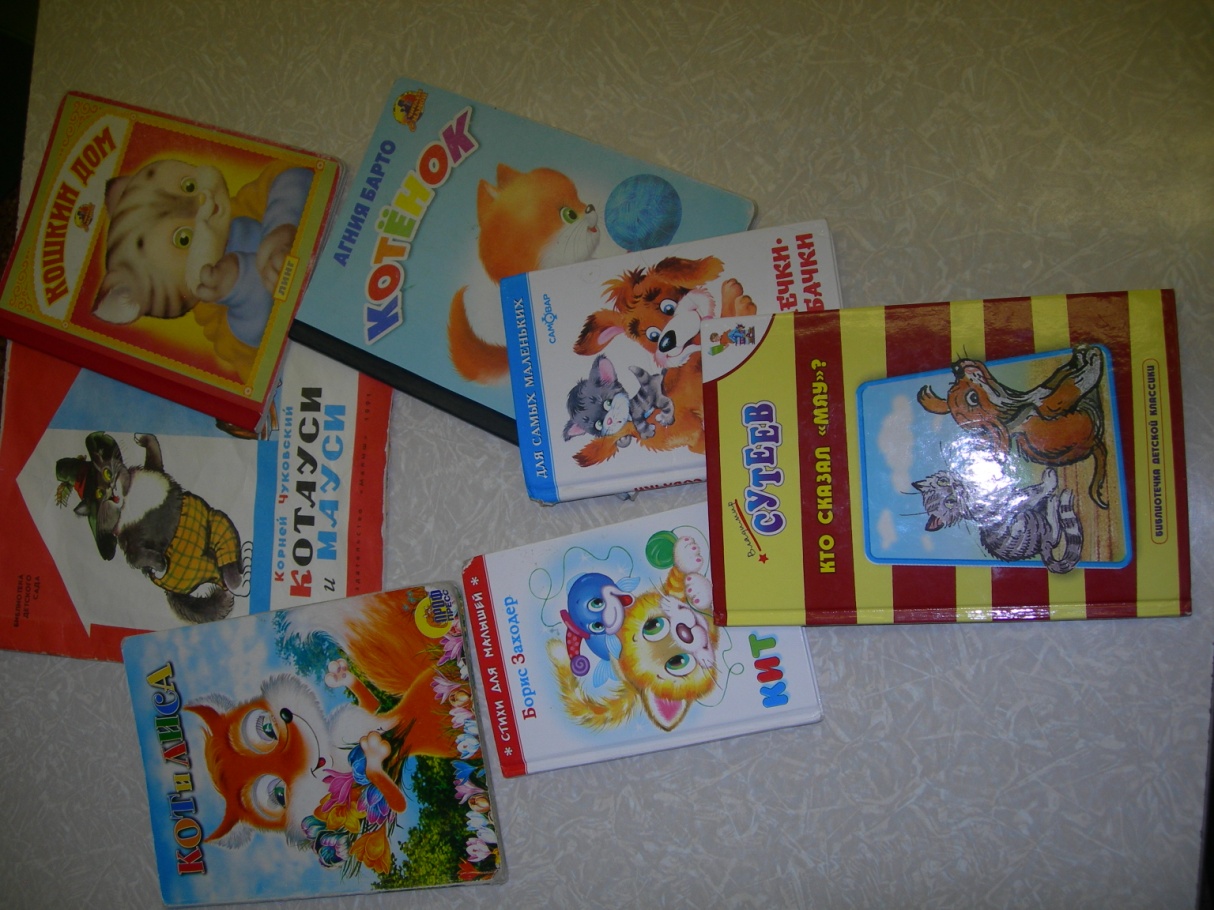 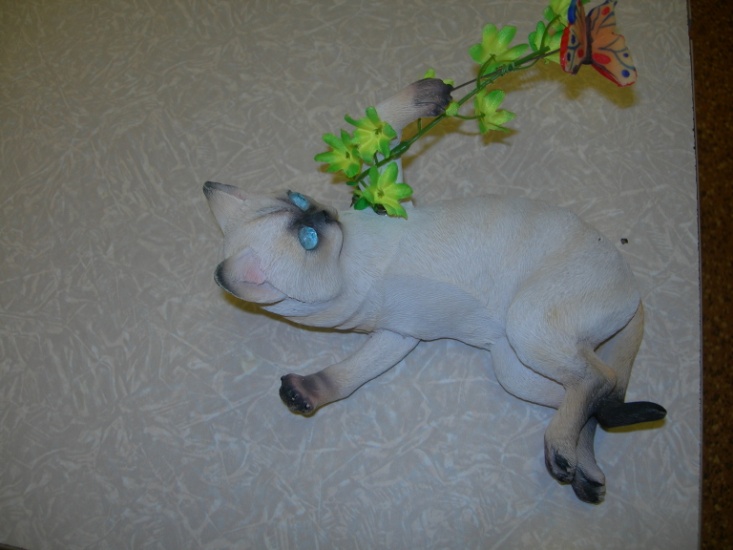 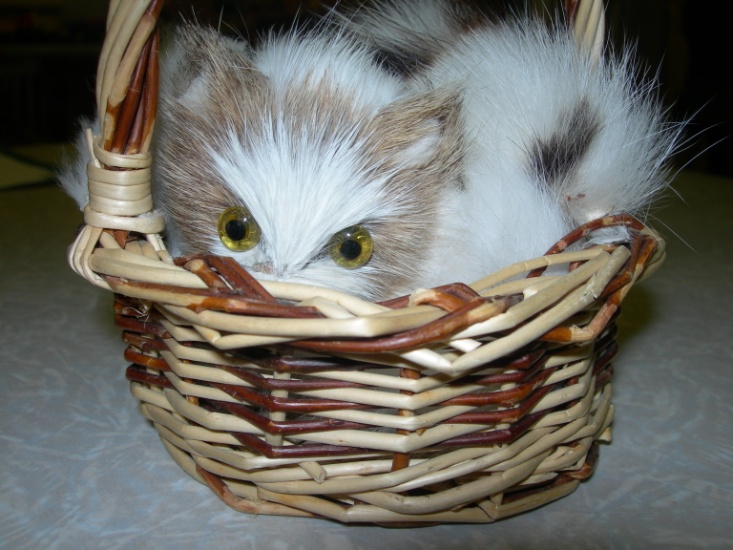 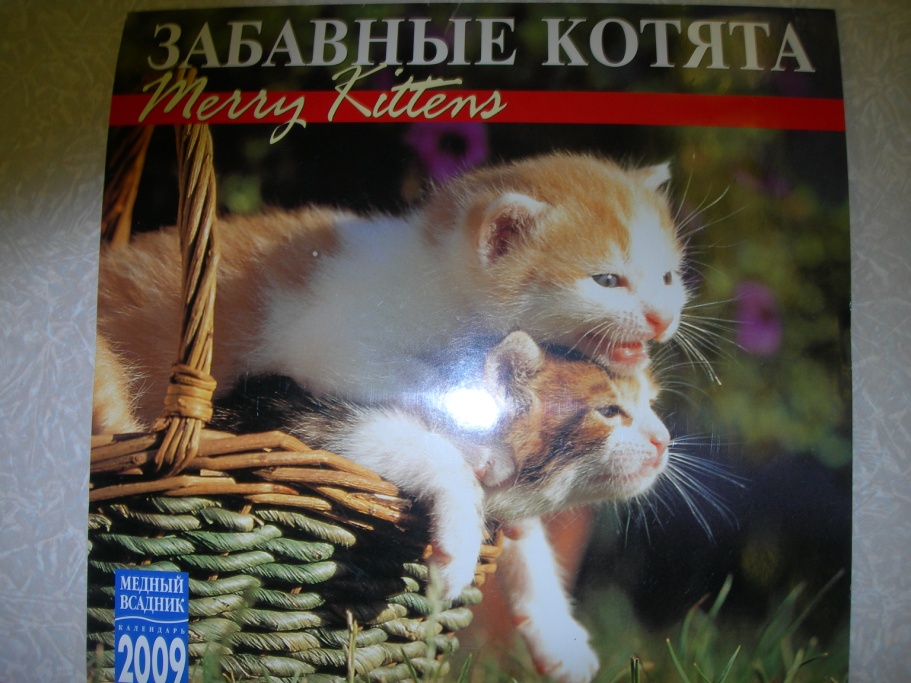 Открытие  мини-музея
Создание библиотеки
Исследовательский этап проекта
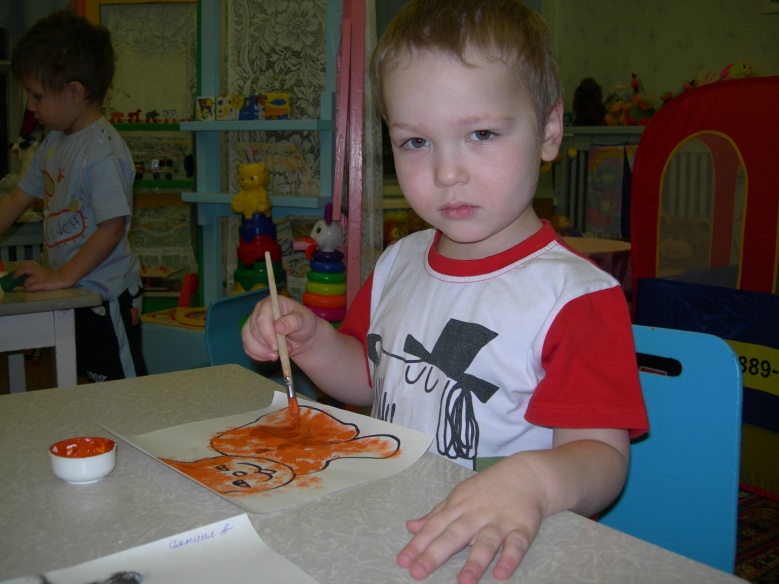 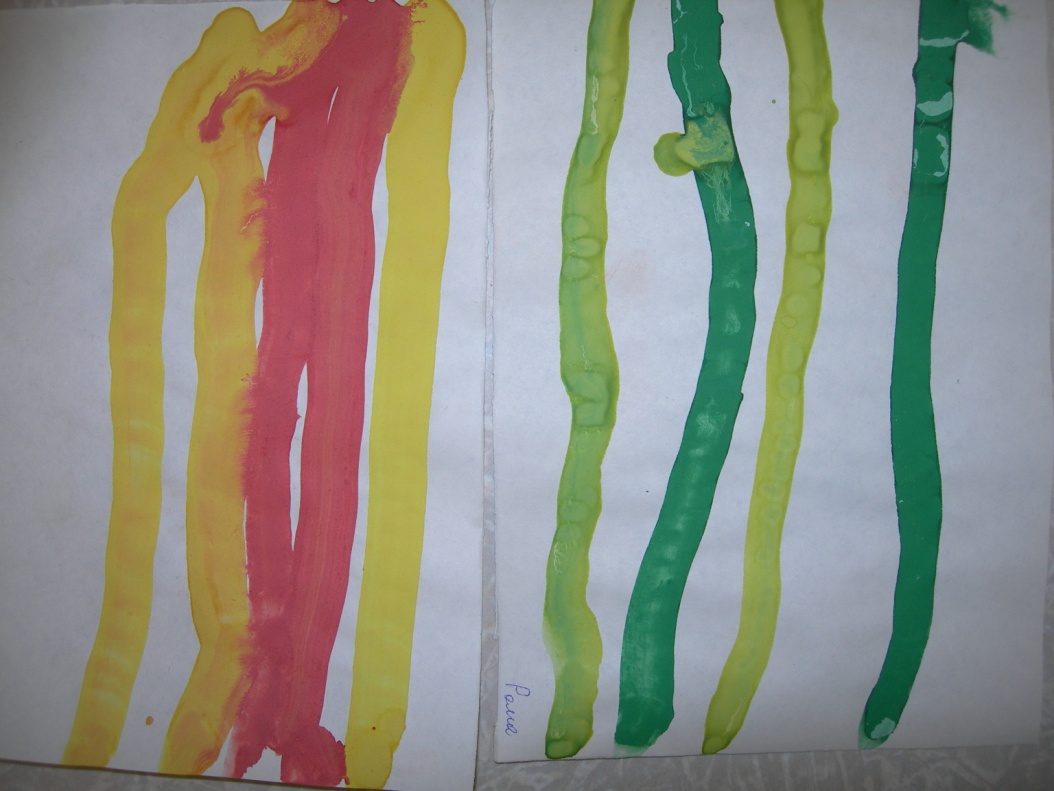 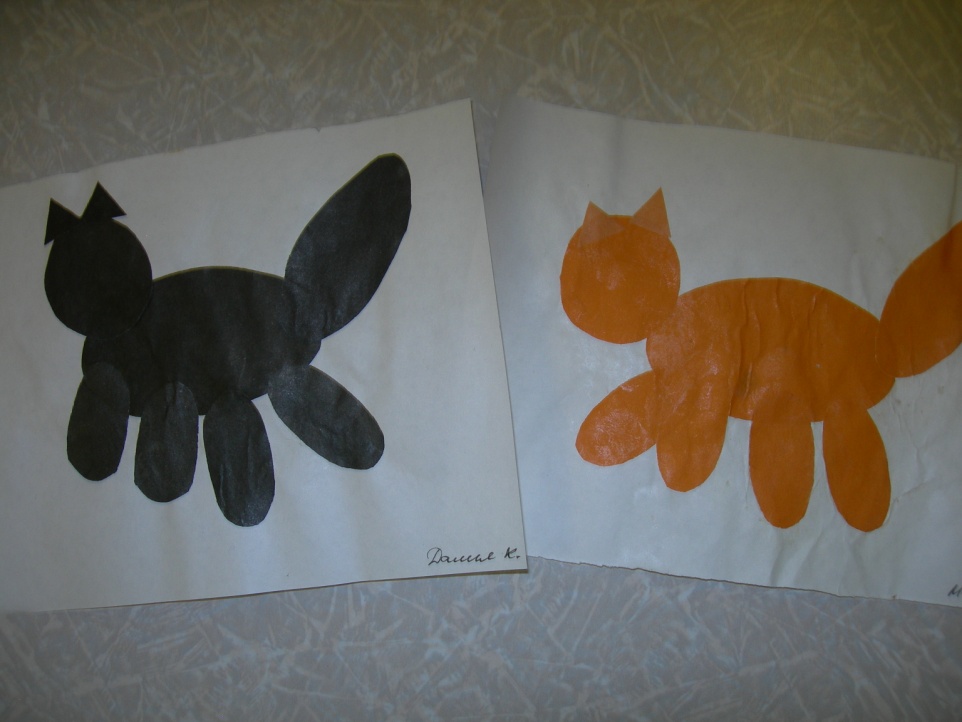 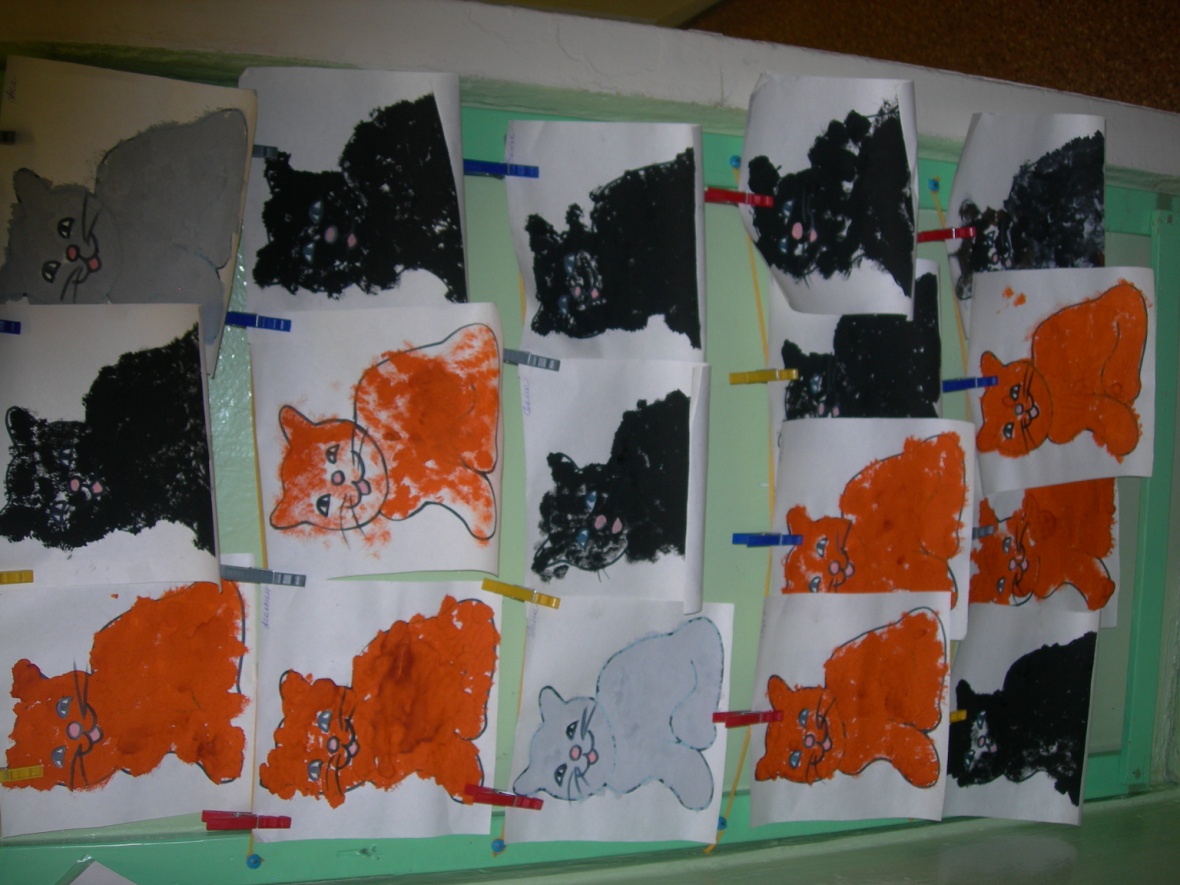 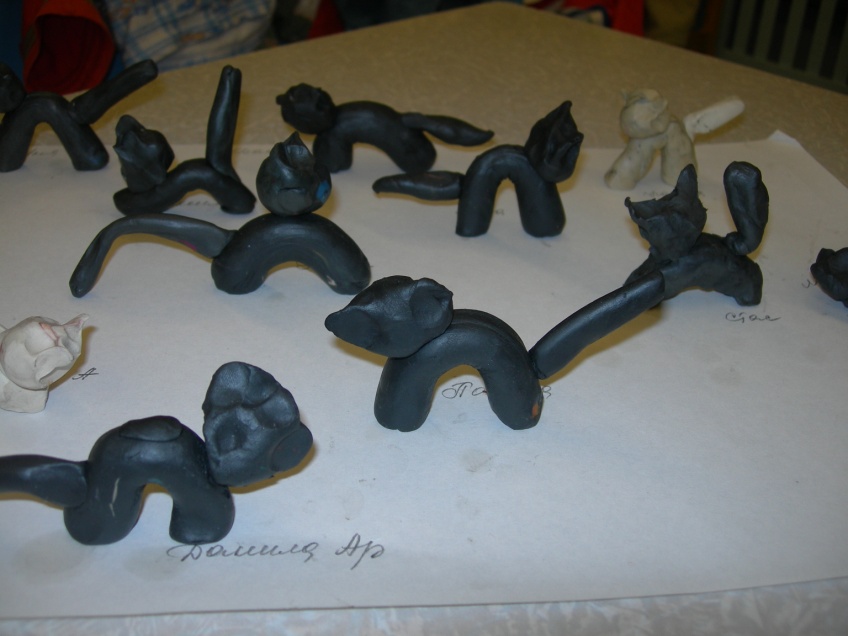 Занятия
Заключительный этап проекта
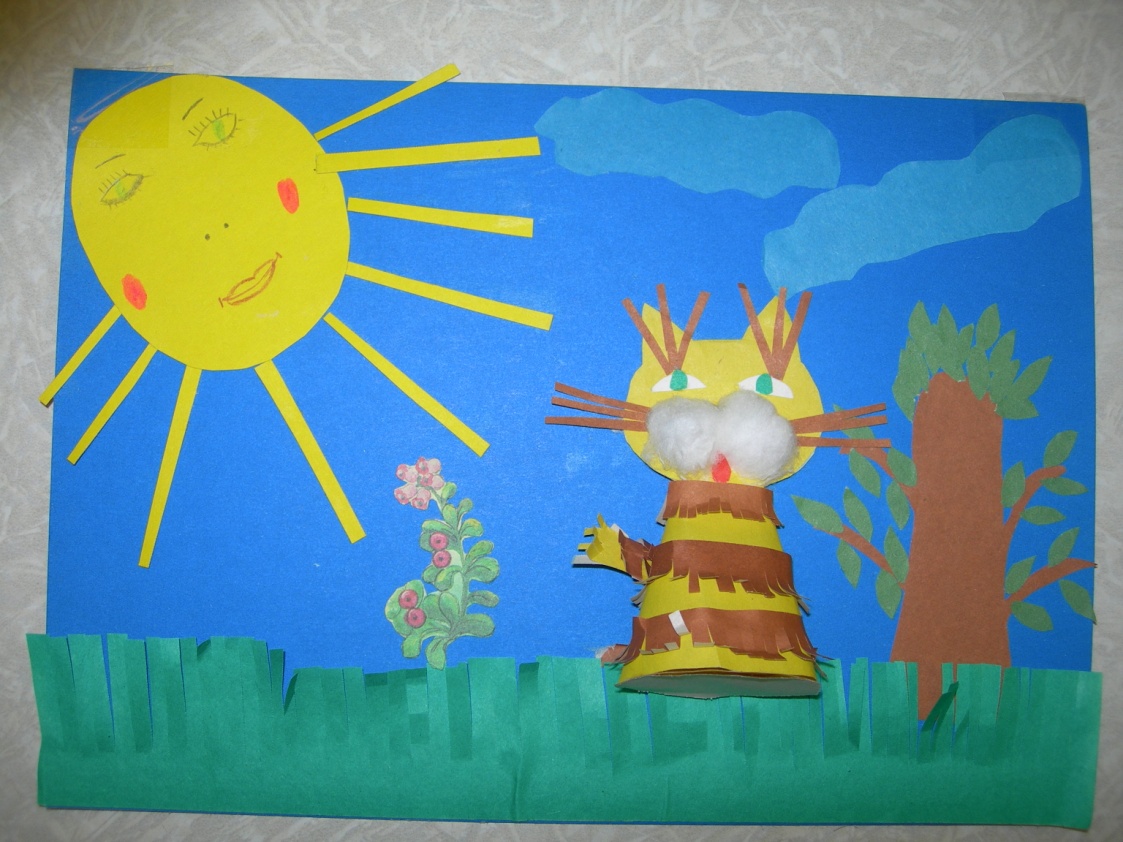 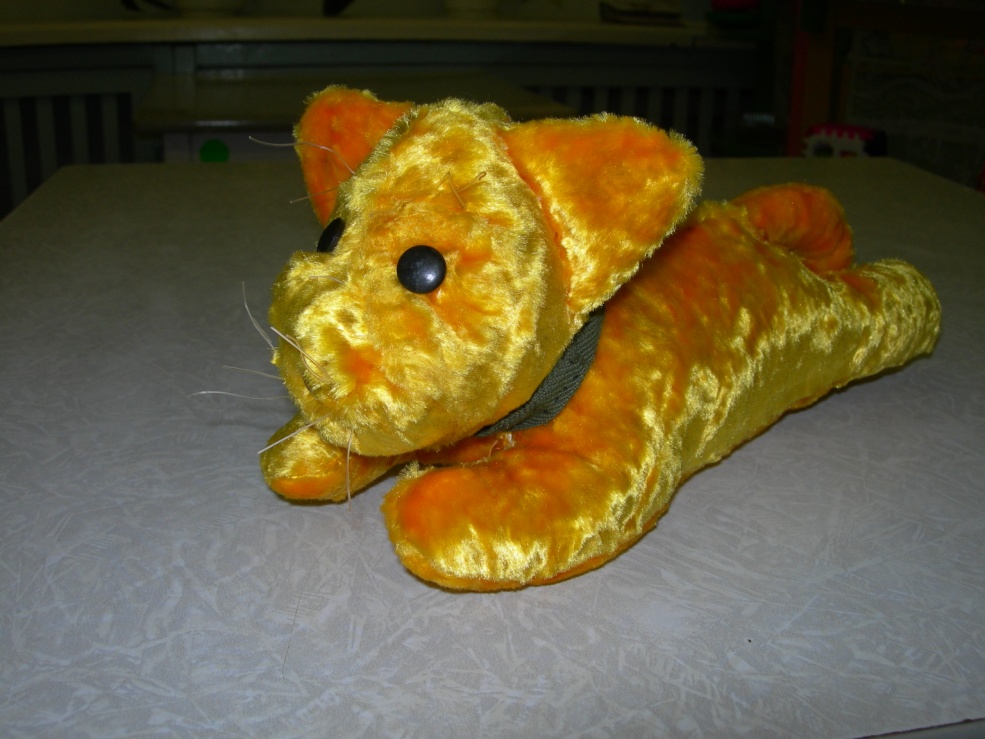 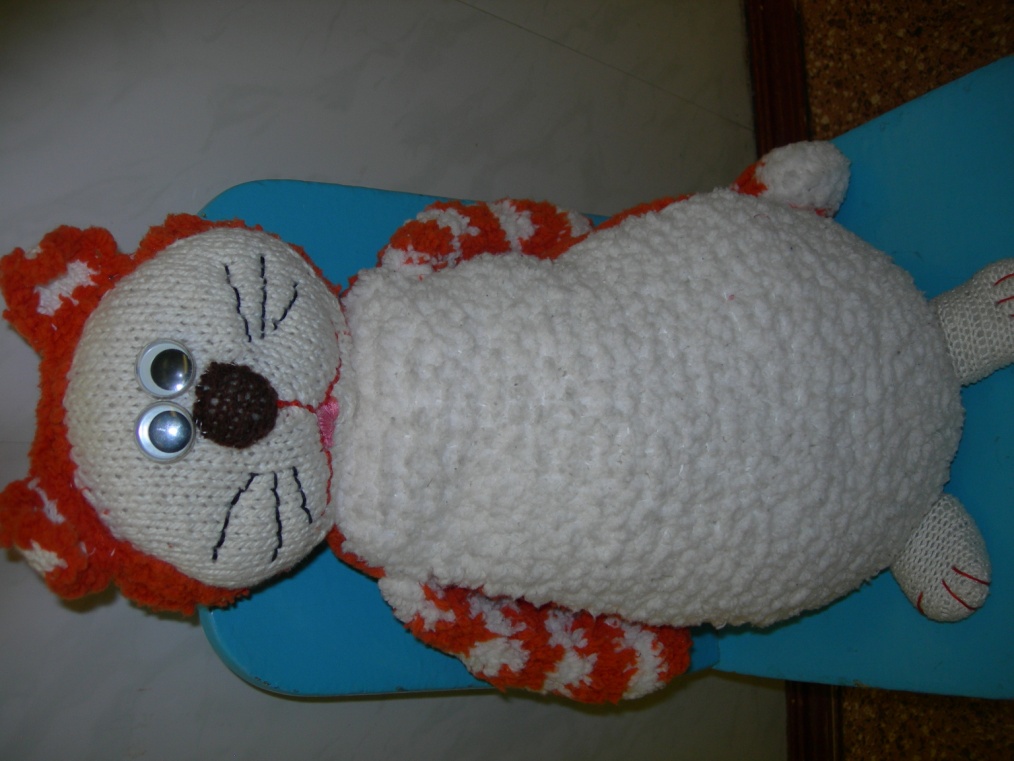 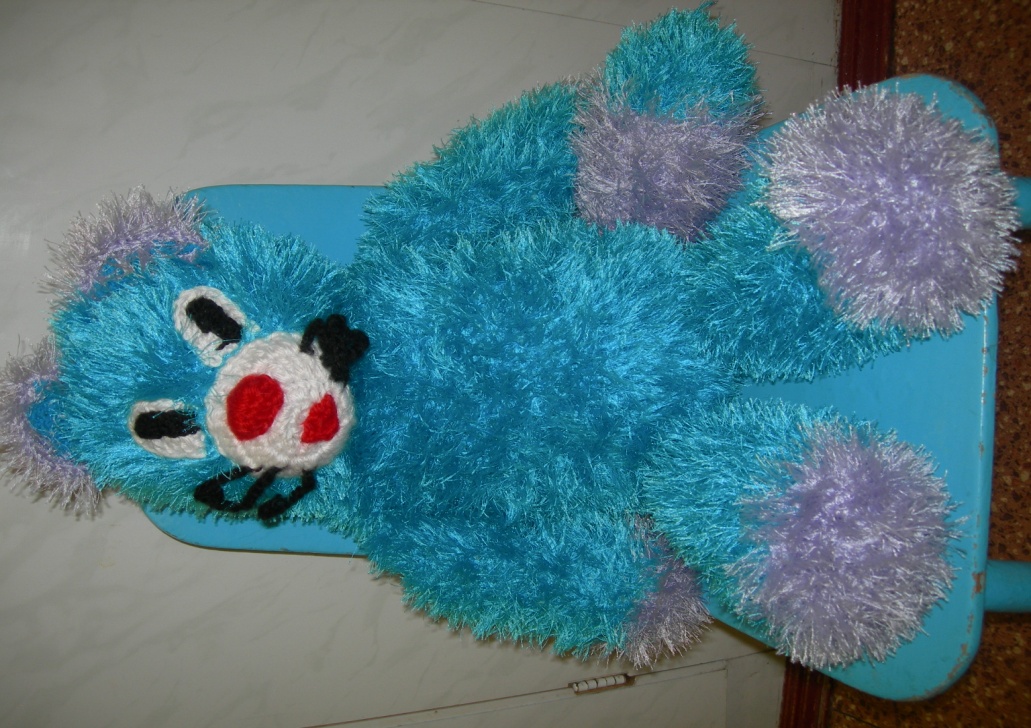 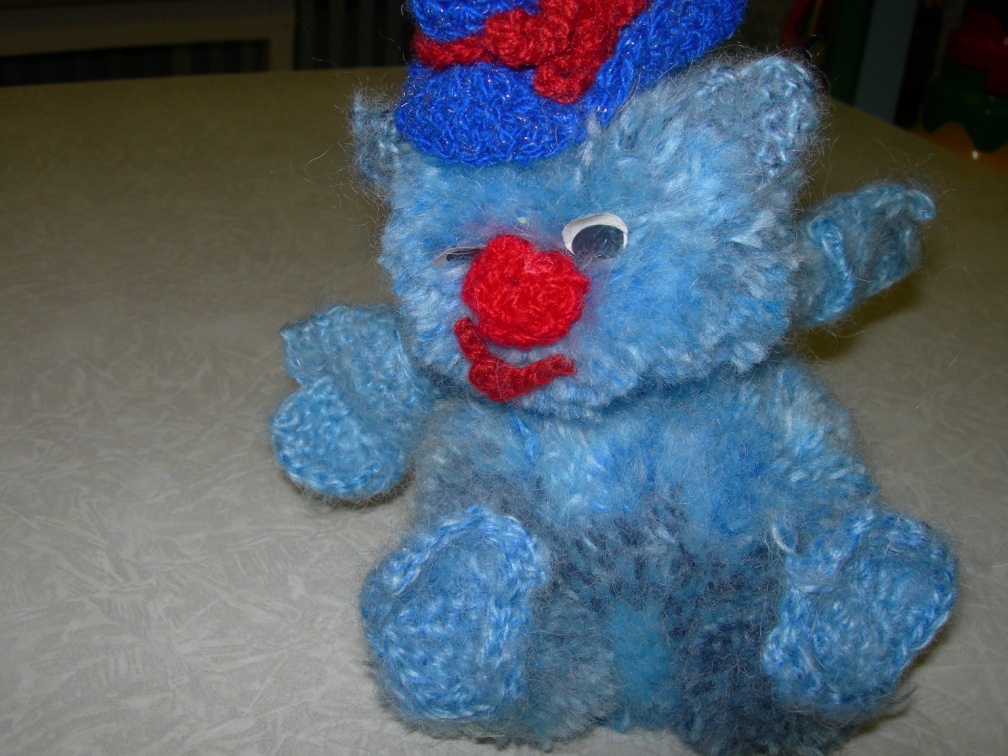 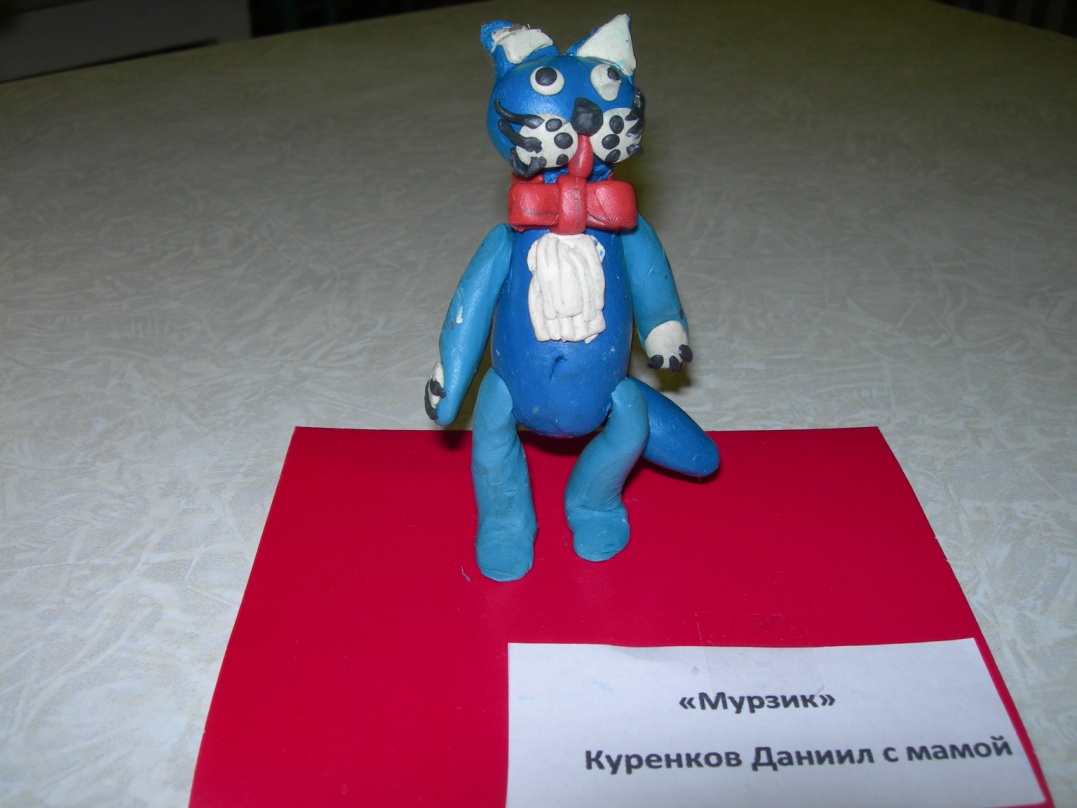 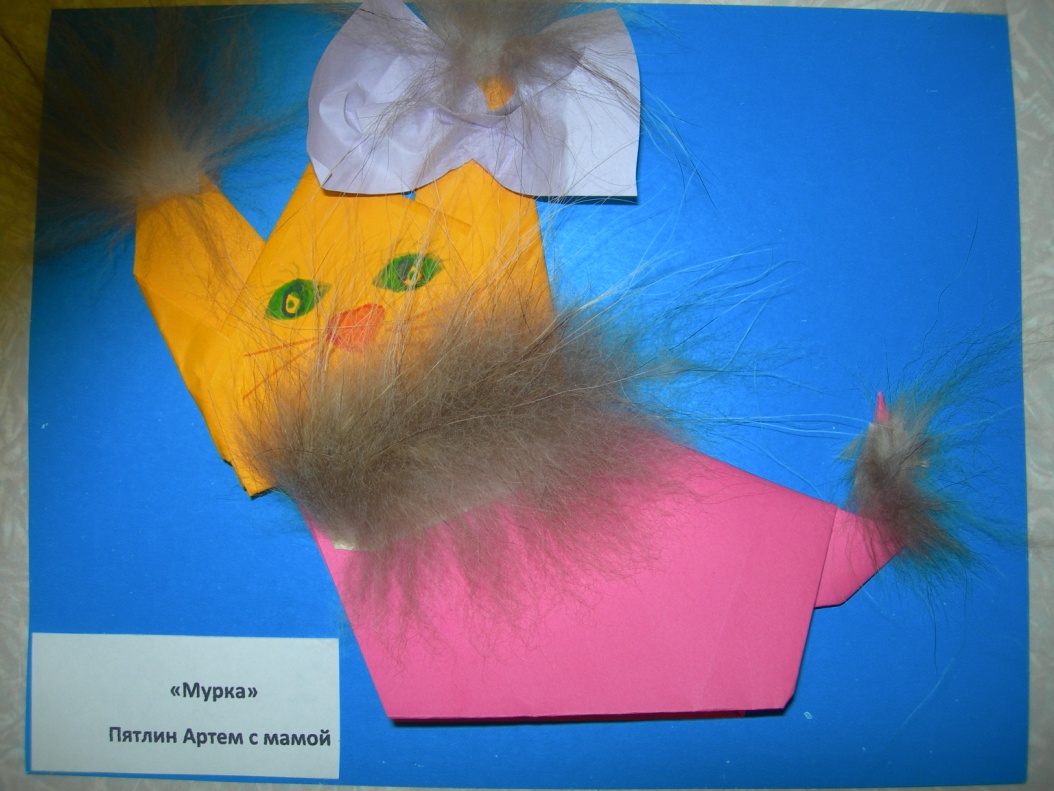 Выставка                                                  «Кошки не похожи на людей»